ГИДРОСФЕРА И ЕЕ СОСТАВНЫЕ ЧАСТИ
Вода! 
  У тебя нет ни вкуса, 
ни цвета, ни запаха, 
тебя невозможно описать, тобой наслаждаются, 
не ведая, что ты такое! 
  Нельзя сказать, что ты необходима для жизни: 
ты сама жизнь.
  Ты наполняешь нас радостью, которую не объяснишь нашими чувствами. 
  Ты самое большое  богатство на свете.
         Антуан де Сент – Экзюпери
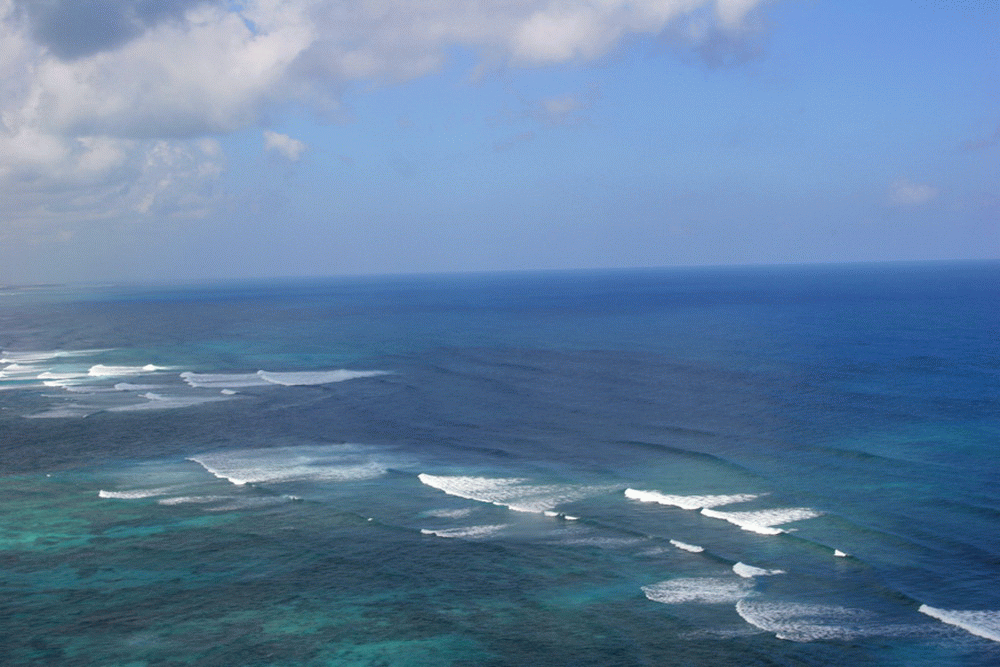 ГИДРОСФЕРА – водная оболочка Земли
Гидросфера – 1,4 млрд. км³
Гидрология ?
Океанология? 
Гидрология суши?
Атмосфера
Мировой океан 
73 элемента
Воды суши
Реки
0,0002%
Ледники
1,74%
Болота
0,0008%
Озера
0,013%
Водохранилища
0,0004%
Подземные воды
1,72%
Пресные воды – 2,58%
СВОЙСТВА ВОД МИРОВОГО ОКЕАНА
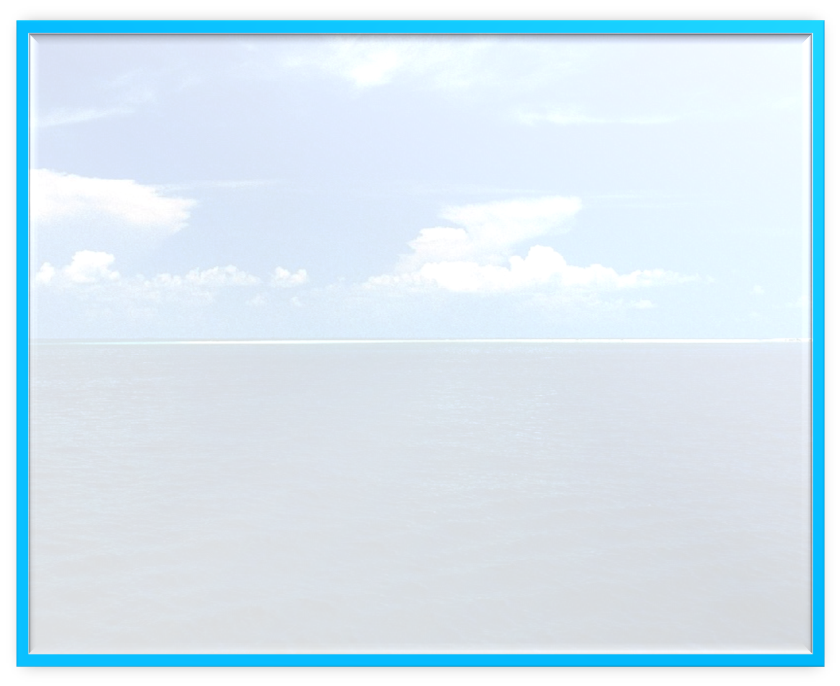 Три агрегатных состояния воды - ?
Увеличение объёма при замерзании на 10%. 
Температура замерзания воды - ?
Вода – растворитель (солёность).
Медленно прогревается и медленно остывает (теплоёмкость).
   
При охлаждении 1 см³ воды на 1° выделяется тепло для прогревания 3000 см³ воздуха.
Вода – накопитель тепла на планете
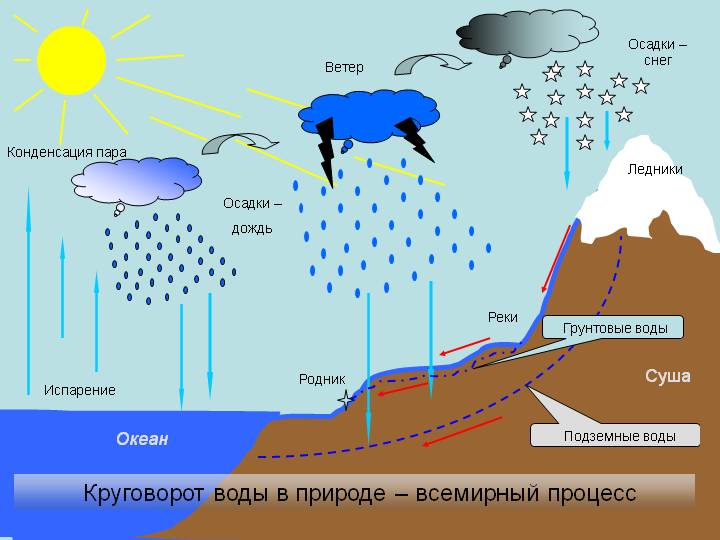 КРУГОВОРОТ ВОДЫ В ПРИРОДЕ -
непрерывный замкнутый процесс перемещения воды в оболочках Земли, происходящий под влиянием солнечной энергии и под действием силы тяжести.

        Таблица 5  стр. 50. 
Определить время обновления воды в разных частях гидросферы - 16 стр. тетрадь
 Большой и малый круговорот 
 Роль кругооборота воды (стр. 50-51)
Перемещение воды и тепла
МИРОВОЙ ОКЕАН
Общий объем  вод МО – 1 млрд. 370 млн. км³
94% гидросферы
  Занимает ¾ поверхности Земли -  71%
Средняя глубина – 4000 м
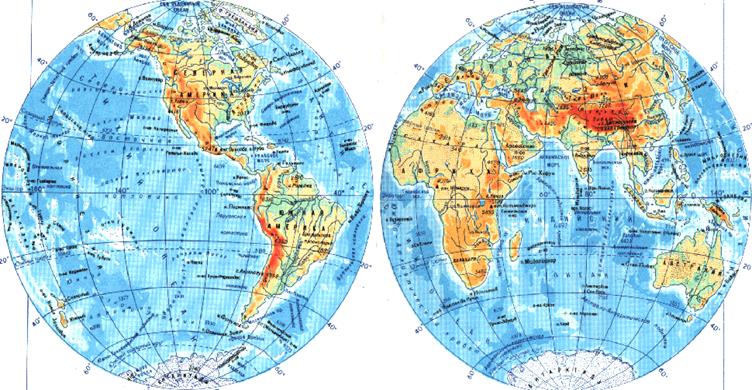 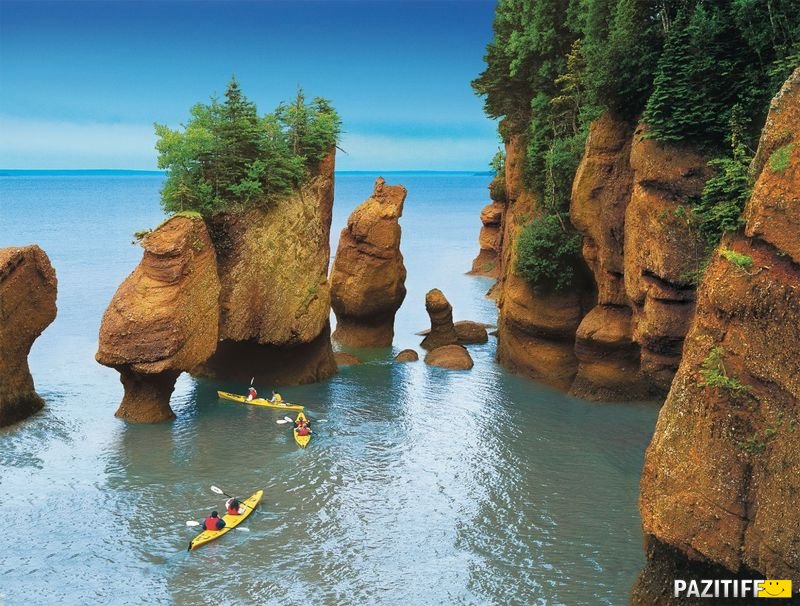 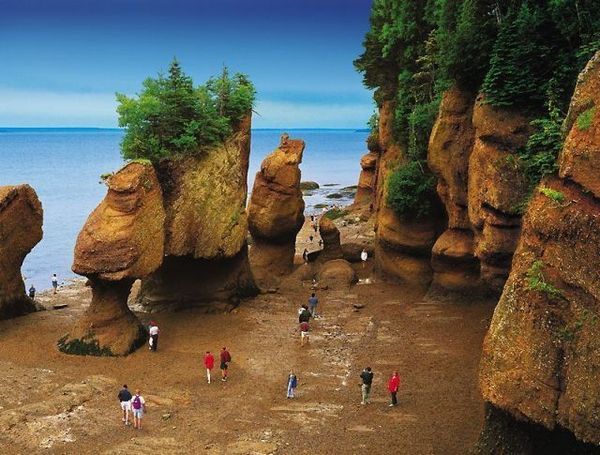 МИРОВОЙ ОКЕАН И ЕГО ЧАСТИ
Залив Фанди  - отлив
Залив Фанди  - прилив
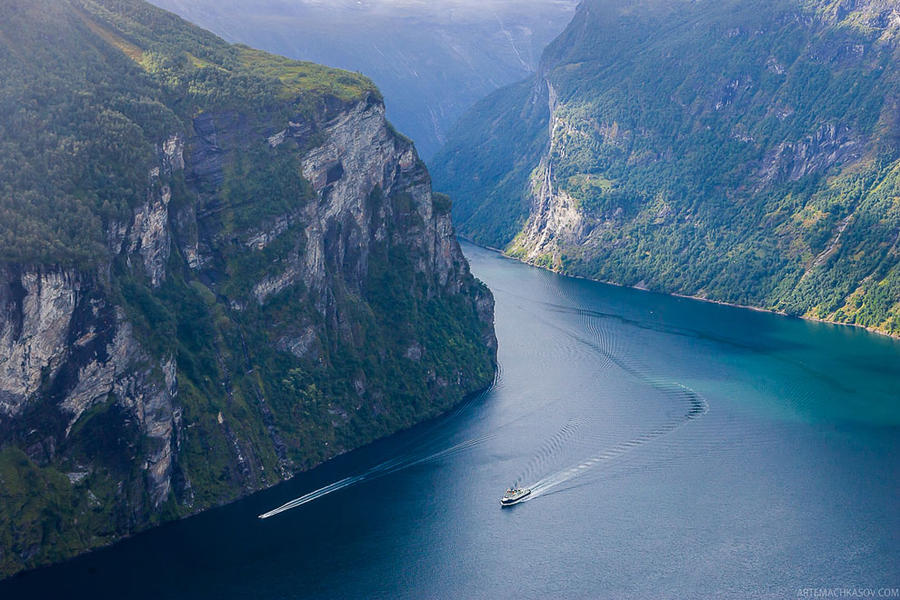 Лиман образуется при затоплении морем равнинных рек: 
открытый  или отделённый от моря 
узкой полосой суши - пересыпью
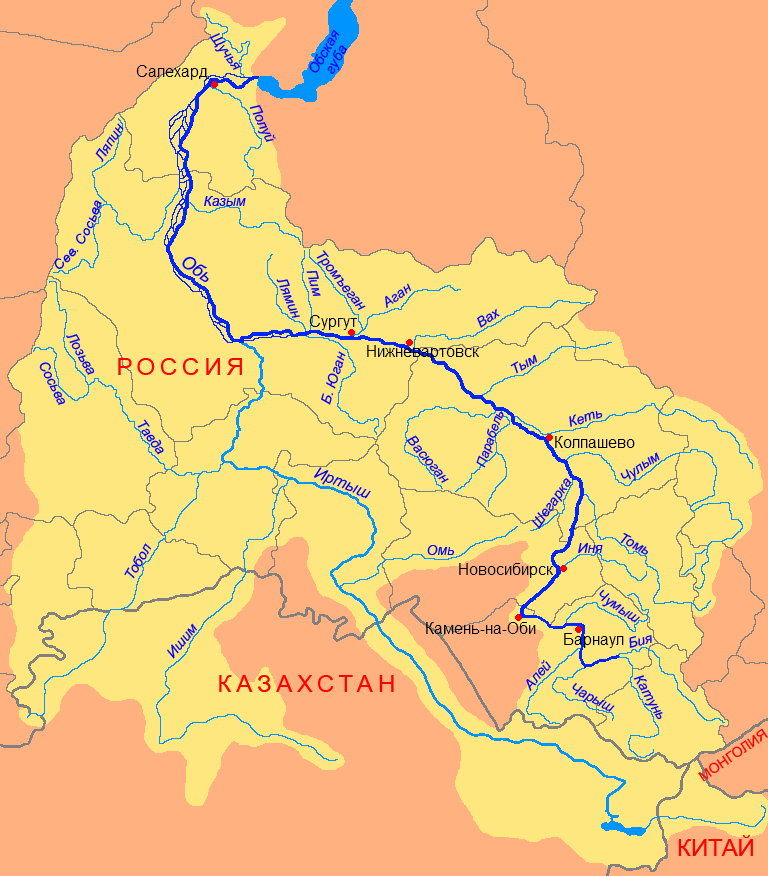 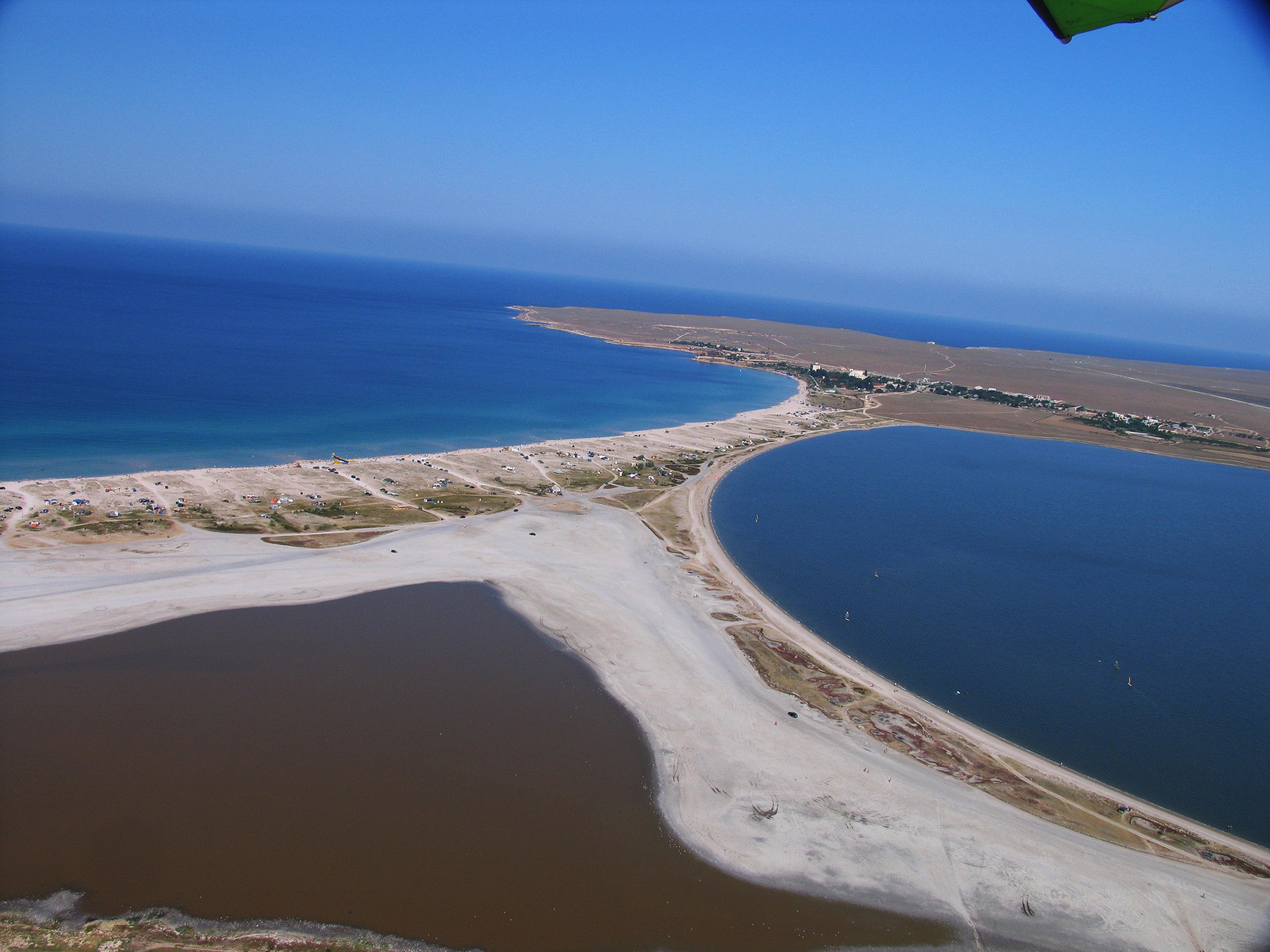 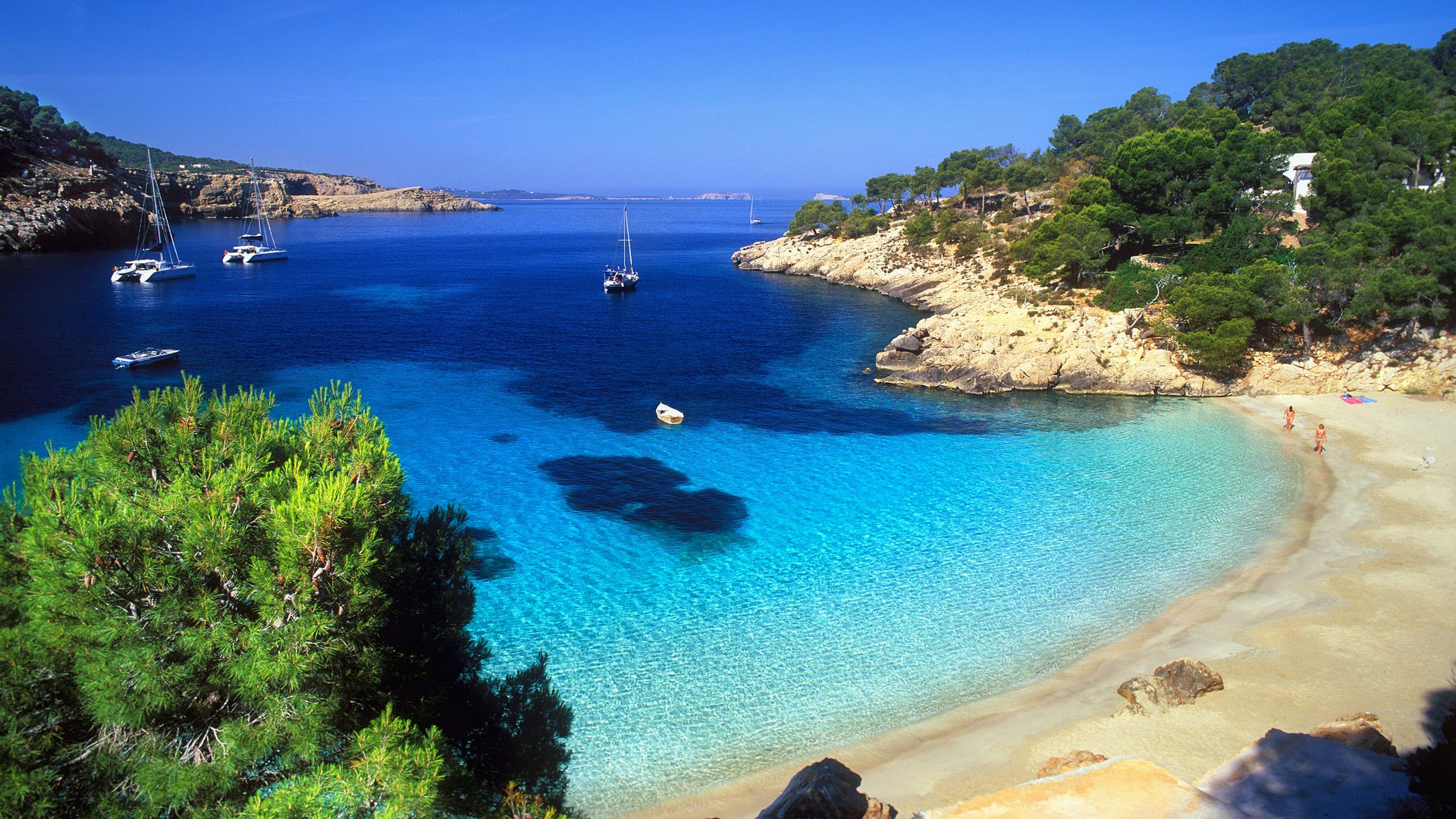 Лагуна - мелкий водоём, отделённый от моря узкой полосой намытого песка (пересыпью) или коралловыми рифами
Фьорд - узкий, извилистый и глубоко врезавшийся в сушу морской залив со скалистыми берегами
Эстуарий однорукавное, воронкообразное устье реки, расширяющееся в сторону моря.
ЧАСТИ ОКЕАНА
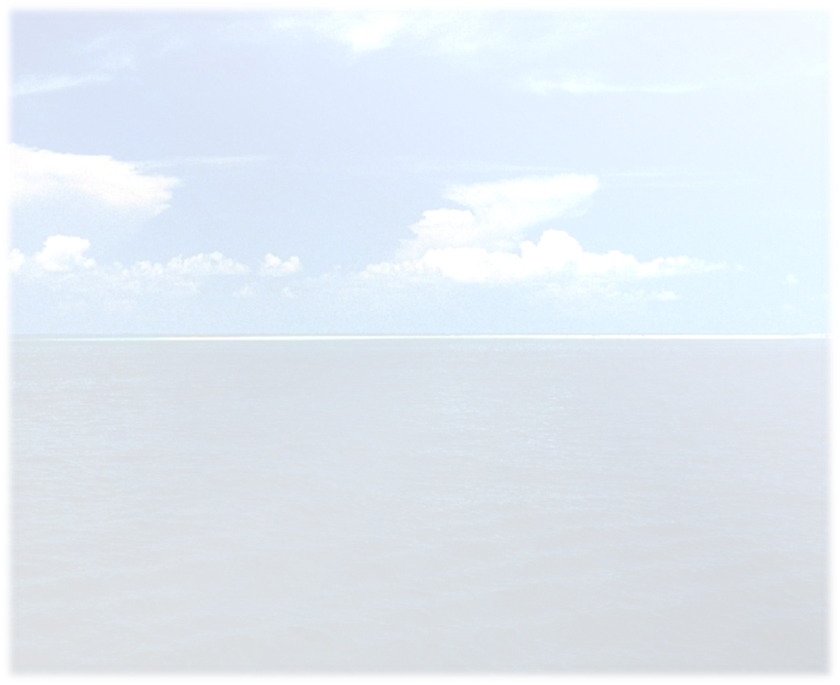 1.  Дайте определение: остров, архипелаг, полуостров атолл. 
2. Назовите типы островов?
ОСТРОВА, АРХИПЕЛАГИ, ПОЛУОСТРОВА
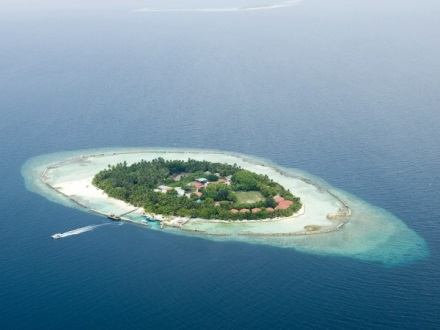 Мальдивы
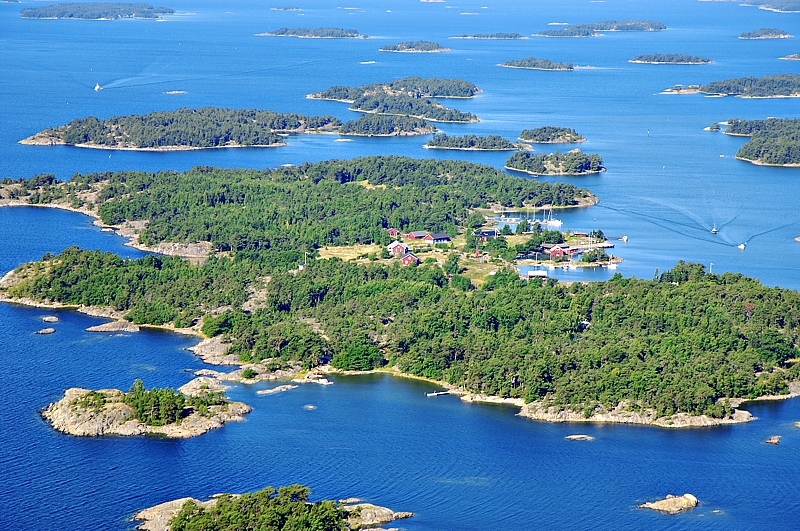 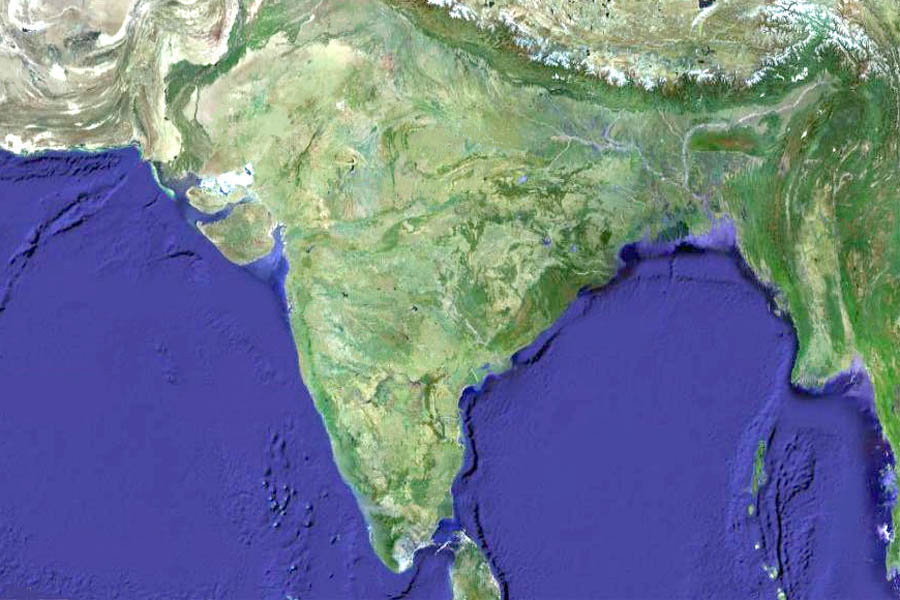 Финский архипелаг
Индостан
Виды движения воды в океане
Волны
Течения
Ветровые
Цунами
Холодные
Теплые
Постоянные ветры
Землетрясения
Переменные ветры
Приливы и отливы
Притяжение Луны
ДВИЖЕНИЕ ОКЕАНИЧЕСКОЙ ВОДЫ
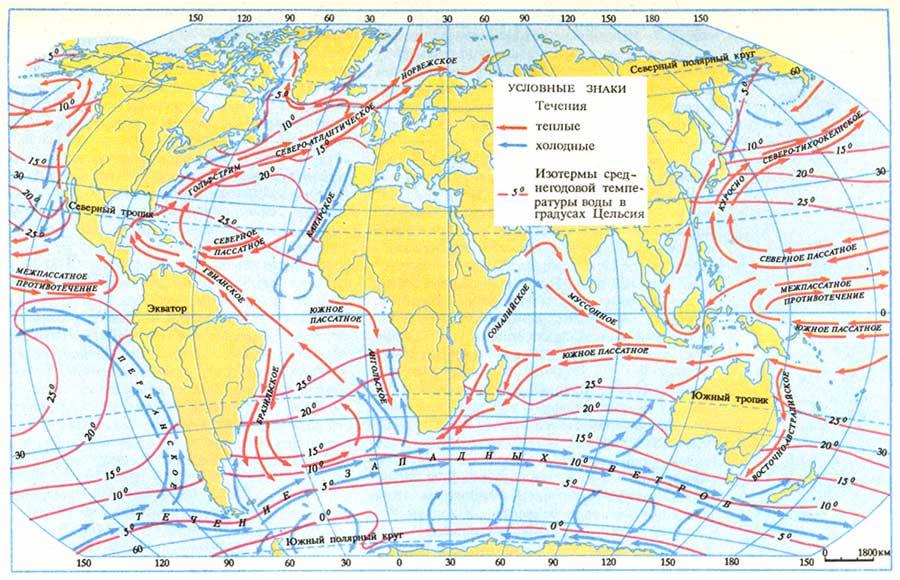 САМЫЙ, САМАЯ, САМОЕ
Крупнейшие тёплые течения: Гольфстрим, Куросио, Бразильское
Крупнейшее холодное течение Антарктическое или Западных ветров
Большое и глубокое - Филиппинское море
Тёплое - Красное море (28-29С°)
Солёное - Красное море (41‰)
Во впадинах Красного моря t° +72С° (внутреннее тепло Земли)
Самое маленькое – Мраморное (в разломе земной коры)
Самое прозрачное море – Саргассово (60 м)
На дом: §11-12 (СТР. 50-57)
Подготовка к ЕНТ
Что такое гидросфера?
Как изменяется температура на поверхности океана с изменением широты?
От чего зависит соленость вод морей и океанов?
Какова средняя температура вод океана?
Как изменяется температура океанической воды с глубиной?
При какой температуре замерзает вода в океане?
Какие факторы обусловливают соленость поверхностных вод?
По какой причине возникают волны? 
Какие волны выше — возникающие во внутренних морях или океанические? Почему?
Как распределяется соленость океанических вод по географи­ческим широтам?
Под влиянием каких сил возникают приливы и отливы?
Назовите составные части Мирового океана.
Готовимся к ЕНТ
1. В какой части земного шара образуются айсберги:
а) у побережья Африки;         б) на северном побережье Евразии;
в) на полярном круге;              г) на экваторе;
д) у побережья Антарктиды и Гренландии.
2.  Сколько процентов поверхности Земли занимает Мировой океан:
а) 40%;     б) 29%;      в) 60%;      г) 72%;         д) 70,8%.
3. Шельф какого океана занимает 1/3 океанического дна:
а) Тихого океана;                                    г) Индийского океана;
б) Атлантического океана;                  д) Средиземного моря.
в) Северного Ледовитого океана;
4. Крупная форма рельефа океанического дна:
а) материковая отмель;    б) срединные океанические хребты;
в) желоб;                                г) впадина;               д) подводные горы.
5. Главная причина образования океанических течений:
а) воздушные массы;             г) давление воздуха;
б) постоянные ветры;            д) температура океанической воды.
в) осадки;
6. Части Мирового океана:
а) Моря, полуострова, заливы, проливы     б) Моря, материк
в) Остров, шельф             г) Море, пролив, рифы
д) Архипелаг, коралловые рифы.
7.Средняя глубина мирового океана составляет:
а) 4000м      б) 3000м        в) 3260м          г) 4555м           д) 3700м
8.Самый большой и глубокий океан:а) Атлантический          б) Северный Ледовитый океан 
в) Индийский океан     г) Тихий океан             д) Южный океан
9. Испанский путешественник, открывший Тихий океан:
а) Х. Колумб                б) Ф. Магеллан           в) Джеймс Кук 
г) Васко да Гамма      д) Д. Ливингстон
10. Самый глубокий участок океана:
а) Пуэрто-Рико желоб      б) Зондский желоб
в) Гренландское море      г) Марианский желоб     д) Желоб Ява
11. Средняя соленость Мирового океана:
а) 20 промилле            б) 30 промилле            в) 40 промилле
г)  35 промилле            д) 32 промилле
12. Небольшая часть океана или моря,  глубоко вдающаяся в сушу:
а) Море        б) Залив        в) Пролив        г) Озеро          д) Остров
13. Доля вод Мирового океана в составе гидросферы составляет ...(%)
    а) 97             б) 77              в) 87               г) 94
14. Главным источником атмосферной влаги является ...
  а) водяной пар                                б) Мировой океан      
  в) поверхность рек и озер            г) зеленые растения
15. Для соленой воды, по сравнению с пресной, характерны ...
  а) пониженные температуры  замерзания и кипения
  б) пониженная температура замерзания и повышенная температура кипения
   в) повышенная температура замерзания и пониженная температура кипения
   г) повышенные температуры замерзания и кипения
16. Зависимость температуры океанской воды от географической широты более всего заметна...
    а) у поверхности воды             б) на глубине 500 м      
    в) на глубине 1000 м                 г) у дна
17.Наиболее высокая соленость океанских вод характерна для ... широт 
а) экваториальных      б) тропических      в) умеренных    
г) арктических
ИНТЕРНЕТ ИСТОЧНИКИ
http://m.io.ua/img_aa/medium/0080/08/00800844.jpg Вода
http://www.liveinternet.ru/users/rosavetrov/post220028208/ Водопад
http://900igr.net/datas/biologija/Krugovorot/0006-006-Krugovorot-vody-v-prirode-vsemirnyj-protsess.jpg http://d3mlntcv38ck9k.cloudfront.net/content/konspekt_image/15957/0663ee5f15c39acaa404179dd4098294.jpg Карта
http://maldives.grandtour.ru/static/hotel_images/45/31475_613975.jpg Атолл
http://www.holidaym.ru/finland/fin_history_5_b.jpg Финский архипелаг
http://ecosystema.ru/07referats/slovgeo/img/851.jpg Карта морских течений
http://repartee.ru/wp-content/uploads/2012/03/%D0%9A%D0%B0%D1%80%D1%82%D0%B0-%D0%B1%D0%B0%D1%81%D1%81%D0%B5%D0%B9%D0%BD%D0%B0-%D0%9E%D0%B1%D1%8C.png Эстуарий Оби
http://onewall.ru/f/33/golubaya_laguna_1920x1080.jpg Лагуна
http://daypic.ru/pars/20131117/20131117_6265/25.jpg Фьорды Норвегии
http://www.lifanovsky.com/wp-content/uploads/2012/10/ol1_.jpg Лиман
http://900igr.net/datai/okruzhajuschij-mir/More-okean/0007-004-Poluostrova.jpg Полуостров Индостан
http://xn--80agdegn0a.xn--p1ai/wp-content/uploads/2014/01/Tihiy_okean_-_02.jpg Тихий океан